A Design Example
The Exact Calculator Software
Control Word For Display
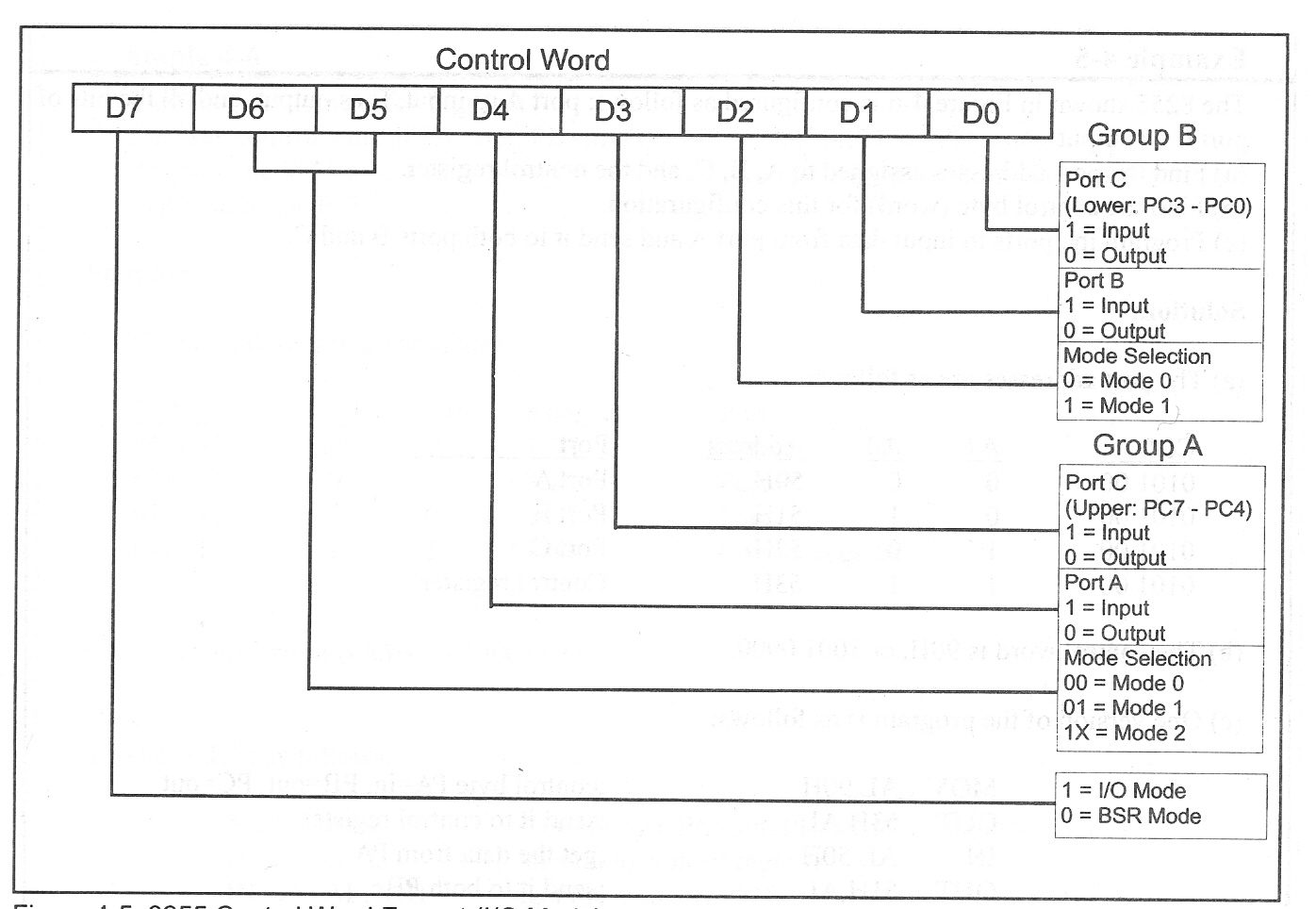 1           0              0             0               1          0             0              1      = 89H
INIT_DISPLAY
INIT_DISPLAY:
    MOV     AL,10001001B    ;Mode 0 and out for both A & B. C input
    OUT     DISPLAY_CTRL,AL
    MOV     AL,0FFH
    OUT     DISPLAY_GND,AL ;All 7-Segments off
    XOR     AX,AX           ;Clear ALL Ms of Calc(X,Y,M0-M7)
    MOV     ES,AX
    MOV     DI,offset X_SIZE
    CLD 
    MOV     CX,10
    REP:STOSW      ;X_SIZE=Y_SIZE=M_SIZE0-7=0
    CALL    REFRESH_DISPLAY
    RET
REFRESH_DISPLAY
REFRESH_DISPLAY:  ; Shows the content of X register
    MOV     DI,offset DISPLAY_DATA
    MOV     AX,[X_SIZE]
    CMP     AX,0
    JNE     X_NOT_ZERO
    XOR     AX,AX
    MOV     WORD PTR [DI],AX
    MOV     WORD PTR [DI+2],AX
    MOV     WORD PTR [DI+4],AX
    MOV     BYTE PTR [DI+6],AL
    MOV     BYTE PTR [DI+7],10111111B
    RET
X_NOT_ZERO
X_NOT_ZERO:
    CMP     AX,8
    JNAE    X_LESS_THAN_8
    MOV     CX,8
    MOV     SI,offset X_VALUE
    ADD     SI,WORD PTR [DISPLAY_START]
    MOV     BX,offset ASCII_SEGMENTS
    JMP     FILL_DISPLAY
X_LESS_THAN_8:
X_LESS_THAN_8
X_LESS_THAN_8:
    MOV     CX,8
    SUB     CX,AX
    XOR     AL,AL
FILL_BLANK:
    MOV     [DI],AL
    INC     DI
    LOOP    FILL_BLANK
       
    MOV     SI,offset X_VALUE
    MOV     BX,offset ASCII_SEGMENTS
    MOV     CX,[X_SIZE]
FILL_DISPLAY:
FILL_DISPLAY
FILL_DISPLAY:
    MOV     AL,[SI]
    AND     AL,01111111B
    XLATB
    MOV     AH,[SI]         ;Point Inclusion
    AND     AH,10000000B
    OR      AL,AH 
    MOV     [DI],AL
    INC     SI
    INC     DI
    LOOP    FILL_DISPLAY
    RET
SCAN_DISPLAY
SCAN_DISPLAY:
    MOV     AL,0FFH
    OUT     DISPLAY_GND,AL         ; All segments Off
    MOV     BX,offset DISPLAY_DATA  
    MOV     BL,[DISPLAY_Counter]
    MOV     AL,[BX]
    OUT     DISPLAY_SEGMENTS,AL
    MOV     AL,[GND_DRIVER]
    OUT     DISPLAY_GND,AL          ; Apropriate segment is on
    ROR     AL,1
    MOV     [GND_DRIVER],AL
    INC     BL 
    AND     BL,7                    ;Counter should be from 0 to 7
    MOV     [DISPLAY_Counter],BL
    RET
GETCH
GETCH:
    MOV     BX,offset KEY_BUFF
    MOV     BL,[KEY_tail]
wait_for_key:
    MOV     AL,[Key_head]
    CMP     AL,BL
    JE      Wait_for_key
    MOV     AL,[BX]
    INC     BL
    MOV     [Key_tail],BL
    RET
Process_key
Process_key:
	MOV	BX,offset Function_Table
	SUB	AL,32
	ROL AL,1    ;AL=AL*2
	MOV	AH,0
	ADD	BX,AX
	MOV	BX,[BX]
	JMP	[BX]
Main_LOOP:
    CALL    GETCH      
     CALL    Process_Key
    JMP     Main_LOOP
Function_Table
Function_Table:
	DW	offset SPACE_PROCESS
	DW	offset NOT_PROCESS
	DW	offset RIGHT_ARROW_PROCESS
	DW	offset PAGE_RIGHT_PROCESS
	DW	offset END_OF_RIGHT_PROCESS
	DW	offset PERCENT_PROCESS
	DW	offset AND_PROCESS
	DW	offset LEFT_ARROW_PROCESS   ;39
	DW	offset PAGE_LEFT_PROCESS
	DW	offset END_OF_LEFT_PROCESS
	DW	offset STAR_PROCESS
	DW	offset PLUS_PROCESS         ;43
	DW	offset TOMEMORY_PROCESS
	DW	offset RECALLMEMORY_PROCESS
	DW	offset PERIOD_PROCESS
	DW	offset DIVISION_PROCESS
	DW	offset ZERO_PROCESS
	DW	offset ONE_PROCESS
	DW	offset TWO_PROCESS
	DW	offset THREE_PROCESS
	DW	offset FOUR_PROCESS
DW	offset FIVE_PROCESS
	DW	offset SIX_PROCESS
	DW	offset SEVEN_PROCESS
	DW	offset EIGHT_PROCESS
	DW	offset NINE_PROCESS
	DW	offset LOGICALOR_PROCESS     ;58
	DW	offset POWER_PROCESS
	DW	offset BiggestDivisor_PROCESS
	DW	offset EQU_PROCESS
	DW	offset SmallestDivisor_PROCESS
	DW	offset Factorial_PROCESS
	DW	offset CLEAR_PROCESS
	DW	offset A_PROCESS
	DW	offset B_PROCESS
	DW	offset C_PROCESS
	DW	offset D_PROCESS
	DW	offset E_PROCESS
	DW	offset F_PROCESS
	DW	offset G_PROCESS
	DW	offset H_PROCESS
	DW	offset I_PROCESS
	DW	offset J_PROCESS
DW	offset K_PROCESS
	DW	offset L_PROCESS
	DW	offset M_PROCESS
	DW	offset N_PROCESS
	DW	offset O_PROCESS
	DW	offset P_PROCESS
 	DW	offset Q_PROCESS
	DW	offset R_PROCESS
	DW	offset S_PROCESS
	DW	offset T_PROCESS
	DW	offset U_PROCESS
	DW	offset V_PROCESS
	DW	offset W_PROCESS
	DW	offset X_PROCESS
	DW	offset Y_PROCESS
	DW	offset Z_PROCESS
	DW	offset CLEARALL_PROCESS
	DW	offset TIME_PROCESS
	DW	offset CHANGE_TIME_PROCESS
	DW	offset XOR_PROCESS
	DW	offset UNDERSCORE_PROCESS
ASCII_SEGMENTS
ASCII_SEGMENTS:
ASCII_0 DB  32 DUP(0)
SPACE   DB  16 DUP(0)
ZERO    DB  00111111B
ONE     DB  00000110B
TWO     DB  01011011B
THREE   DB  01001111B
………………..
ZERO_PROCESS
ZERO_PROCESS:
    MOV BX,[X_SIZE]
    CMP BX,0
    JNE ONE_PROCESS
    RET
Digit Process
ONE_PROCESS:
TWO_PROCESS:
THREE_PROCESS:
FOUR_PROCESS:
FIVE_PROCESS:
SIX_PROCESS:
SEVEN_PROCESS:
EIGHT_PROCESS:
NINE_PROCESS:
    MOV BX,[STATUS]
    AND BX,X_EDIT
    JZ  NEW_NUMBER
    MOV BX,[X_SIZE]
    ADD BX,offset X_VALUE
    MOV [BX],AL
    MOV BX,[X_SIZE]
    INC BX
    MOV [X_SIZE],BX
    RET
NEW_NUMBER:
    MOV BX,[STATUS]
    OR  BX,X_EDIT
    MOV [STATUS],BX
    CMP AL,'0'
    JNE POSITIVE
    MOV [X_SIZE],0
    RET
POSITIVE:
    MOV [X_SIZE],1
    RET